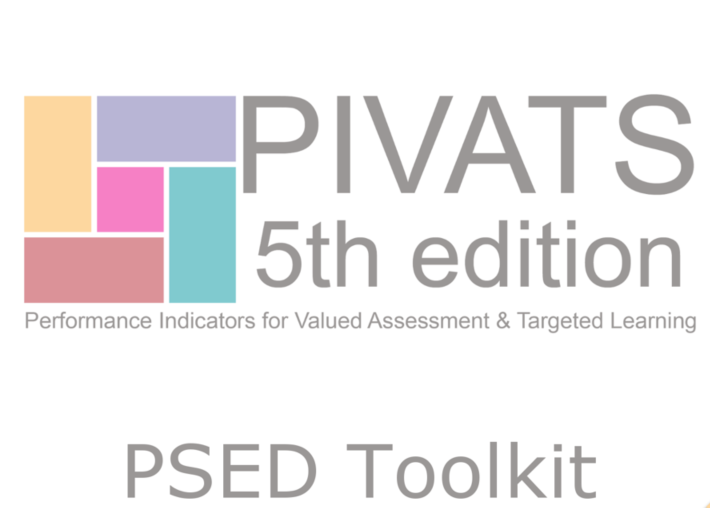 Samples
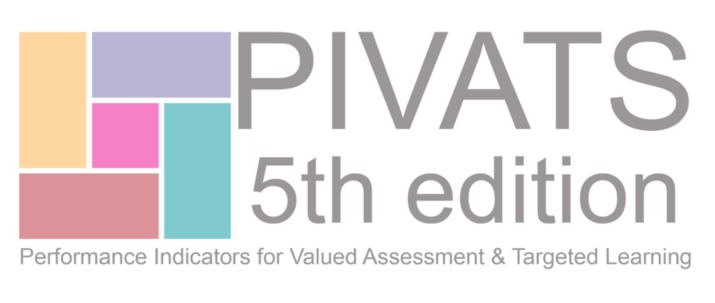 Personal Independence & Self Help
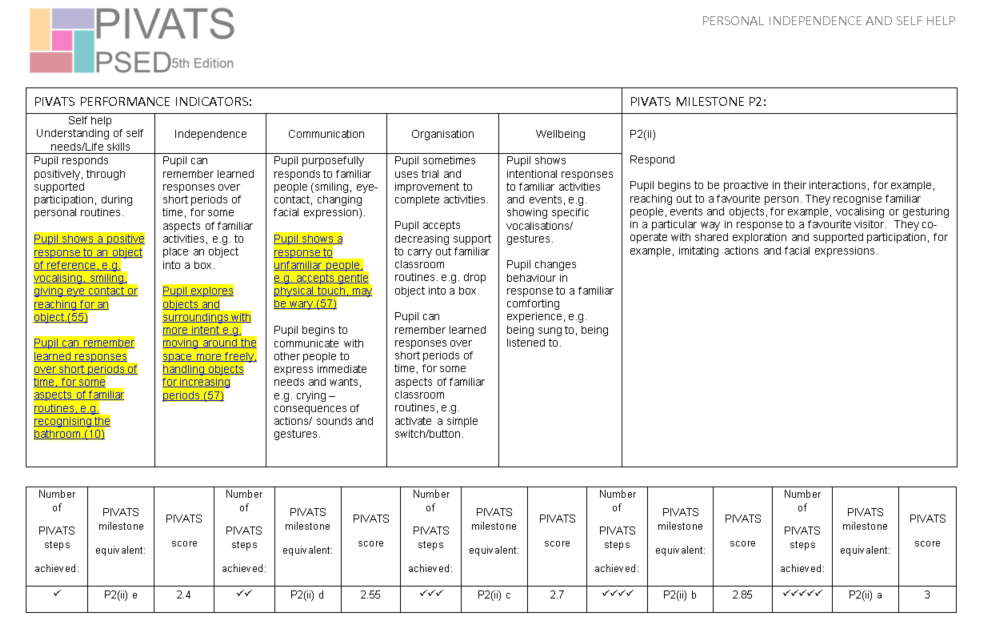 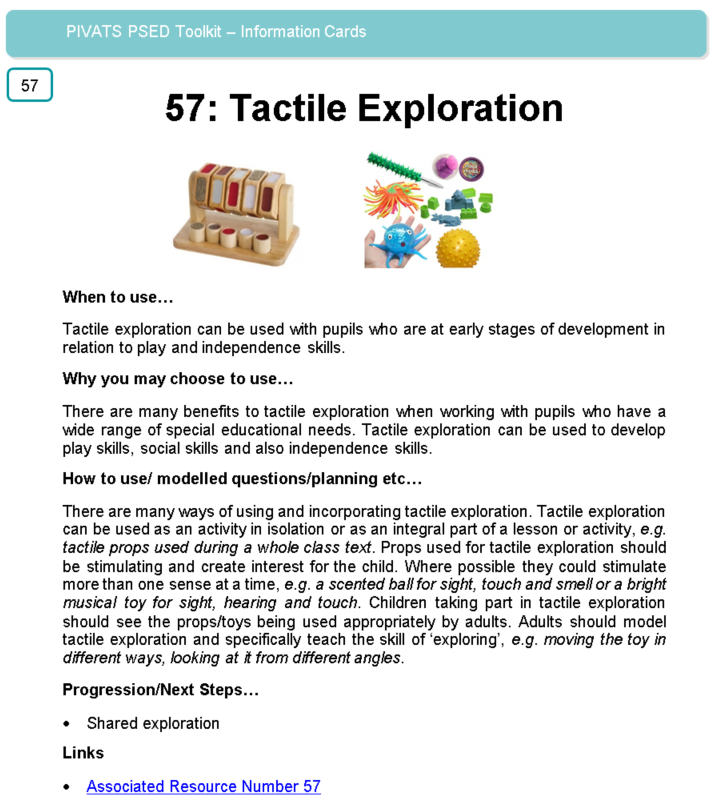 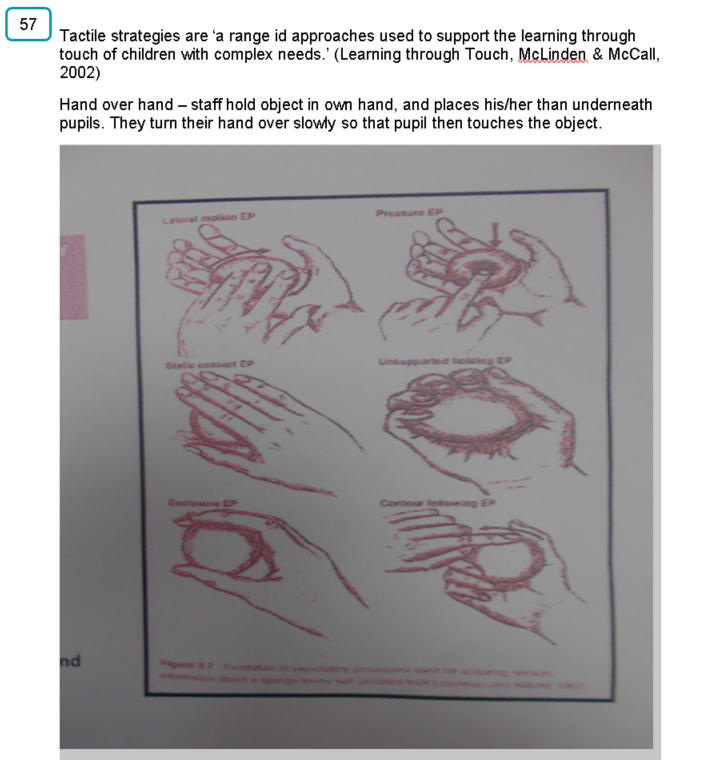 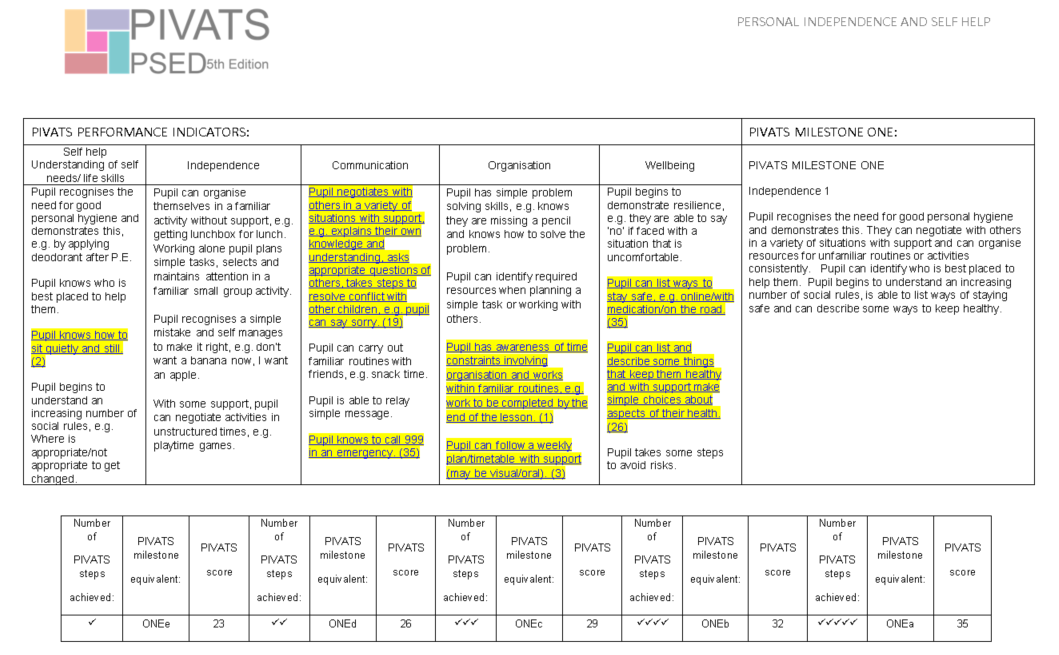 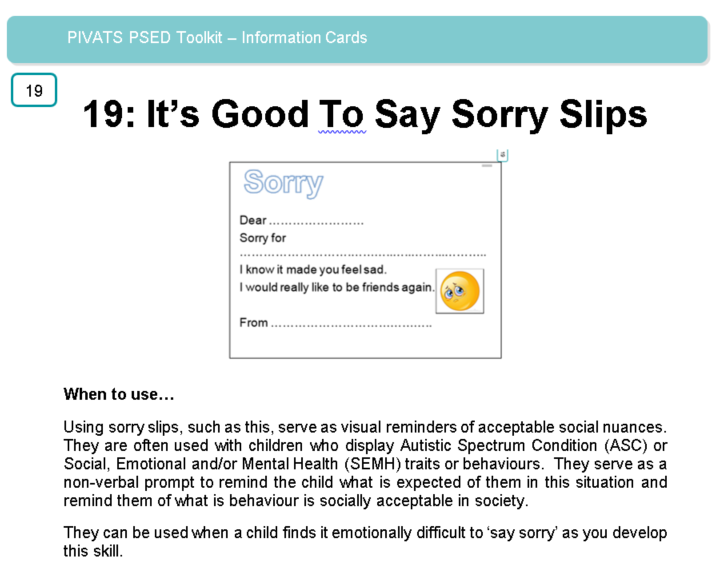 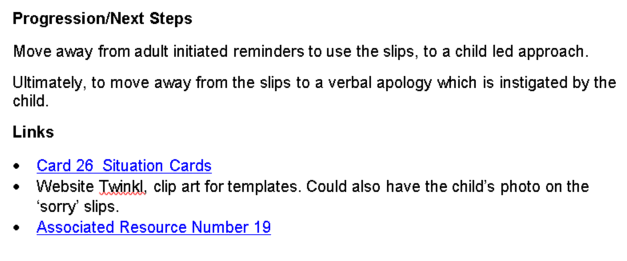 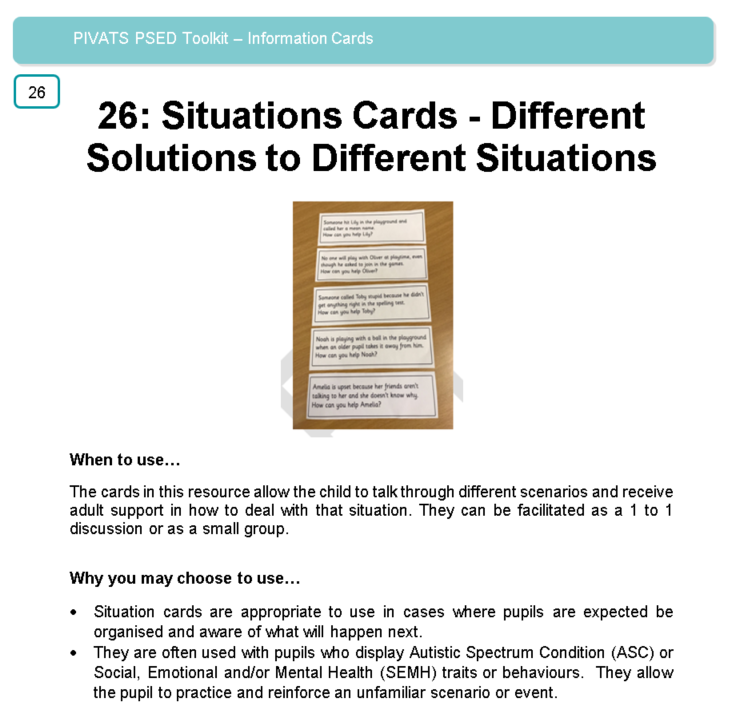 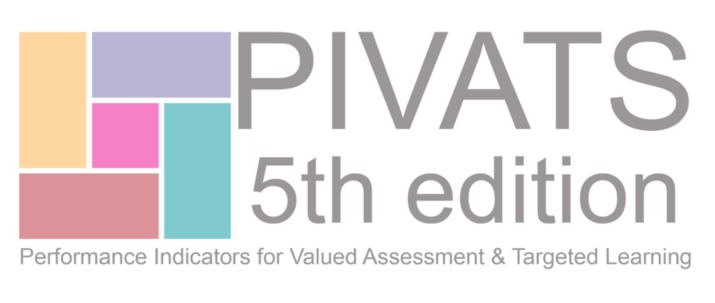 Social Awareness & Relationships
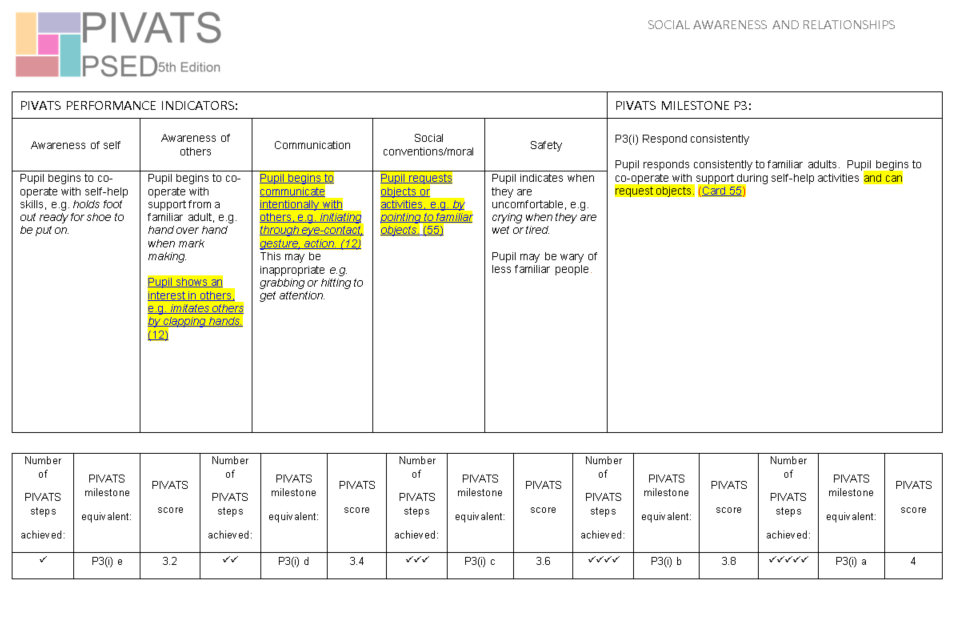 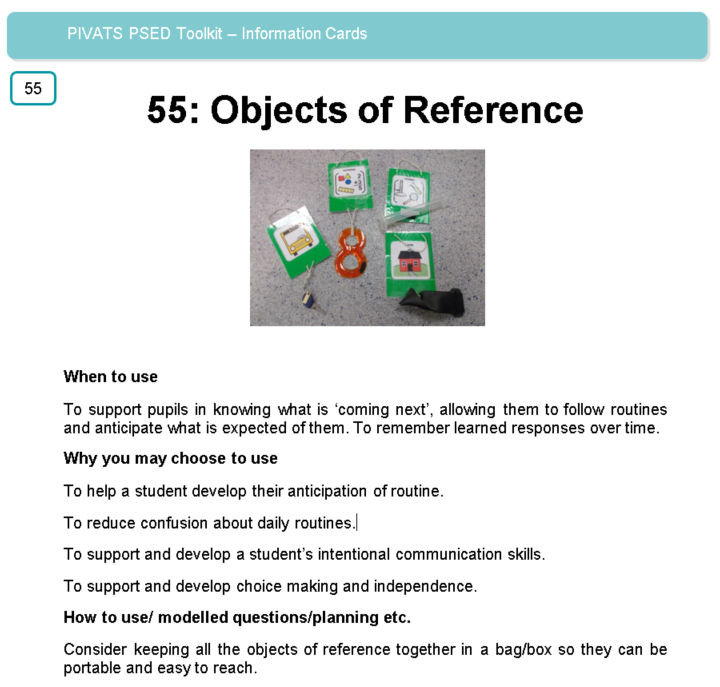 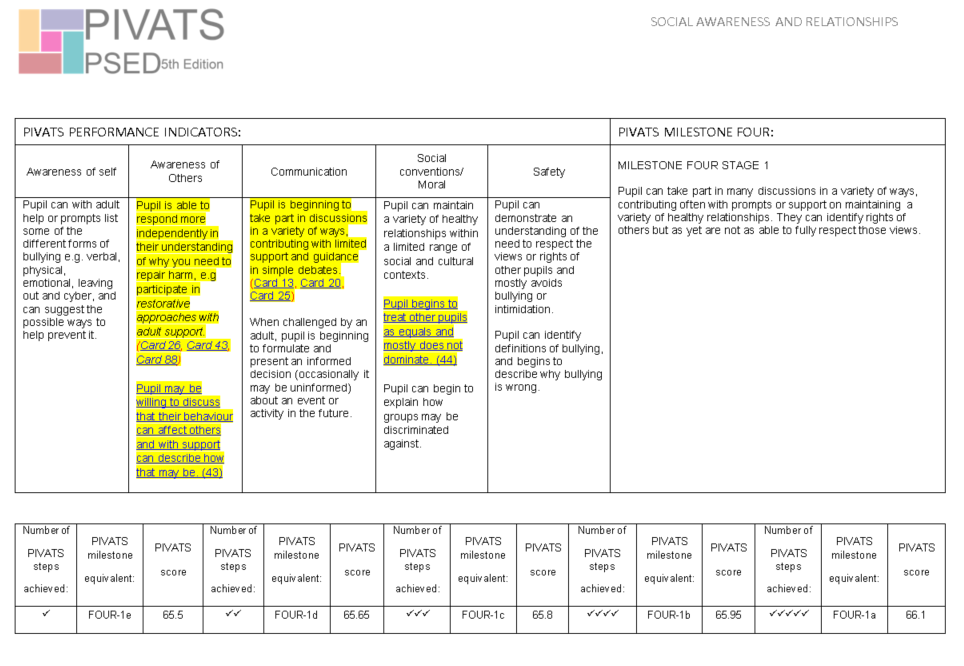 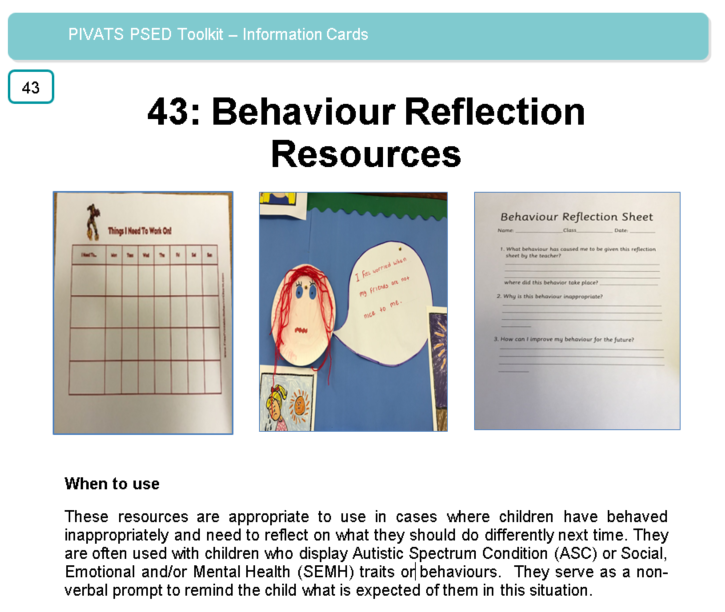 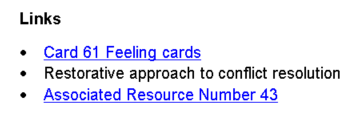 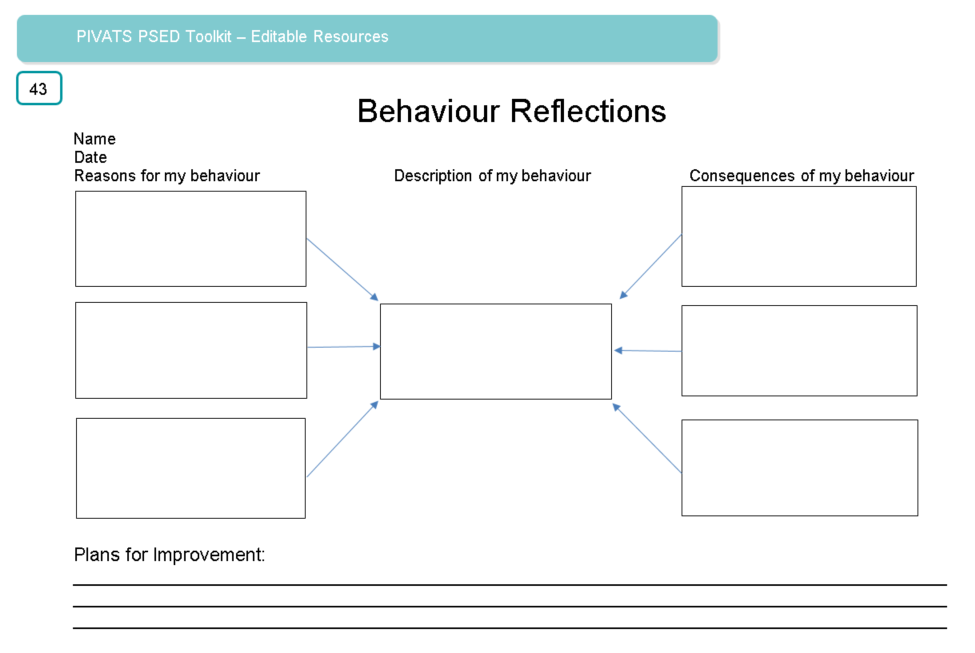 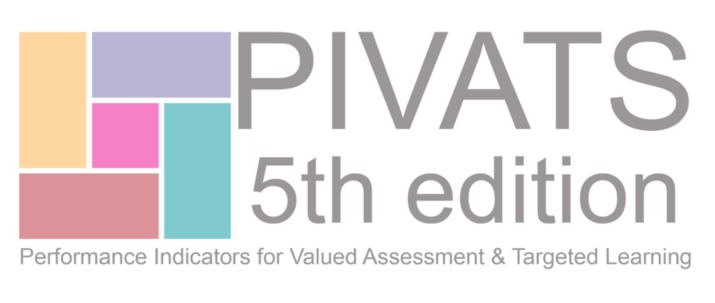 Behaviour for Learning
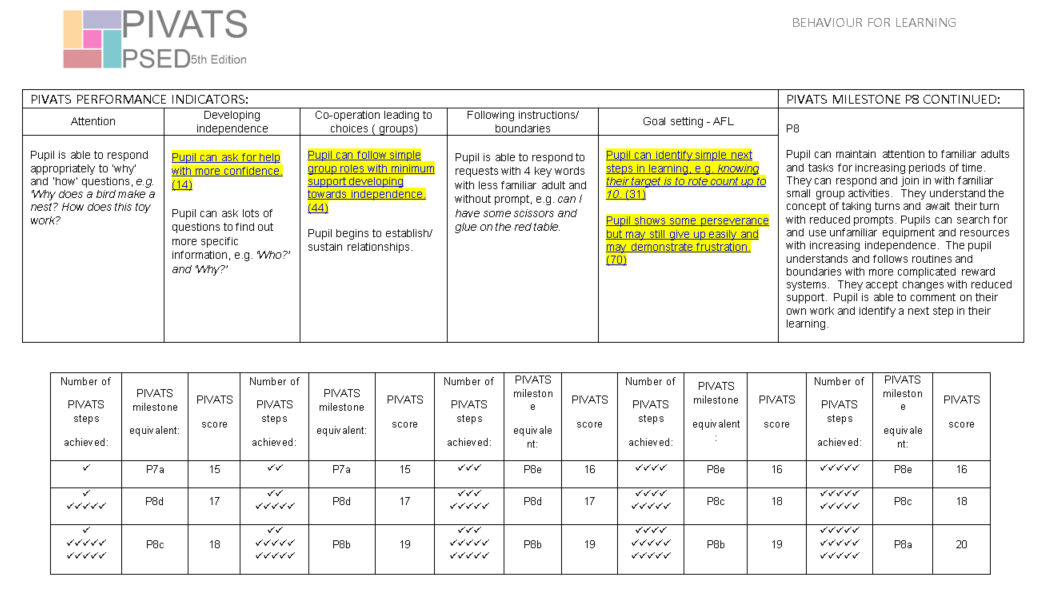 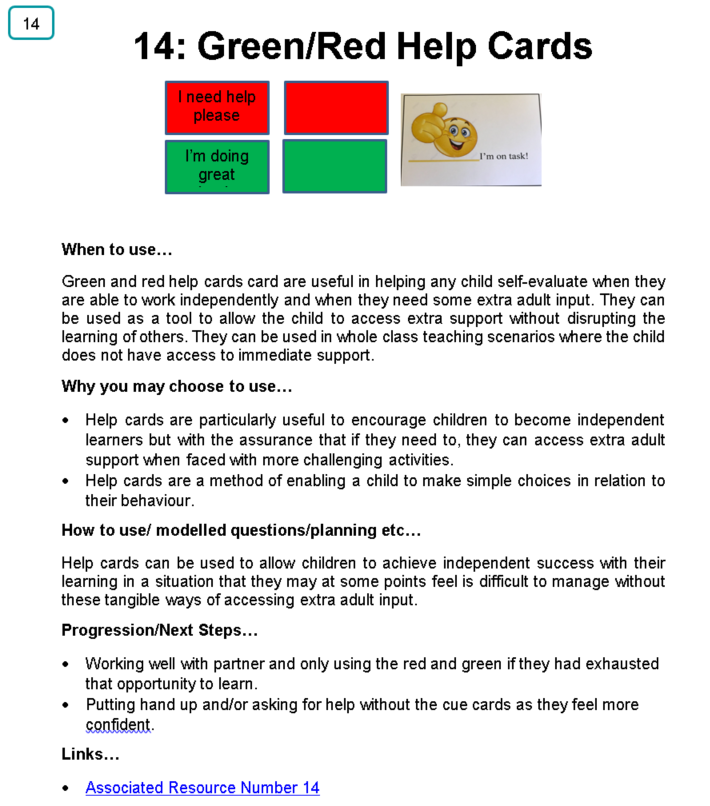 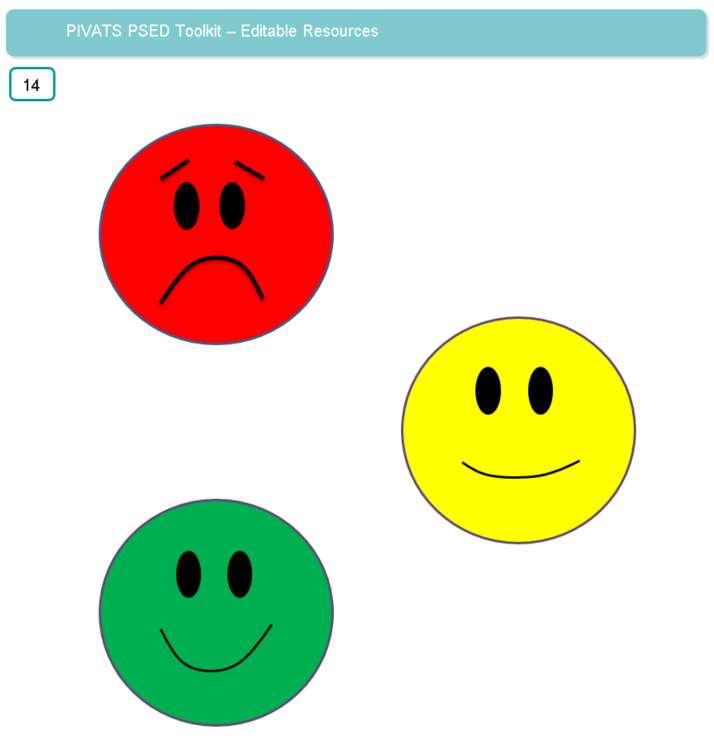 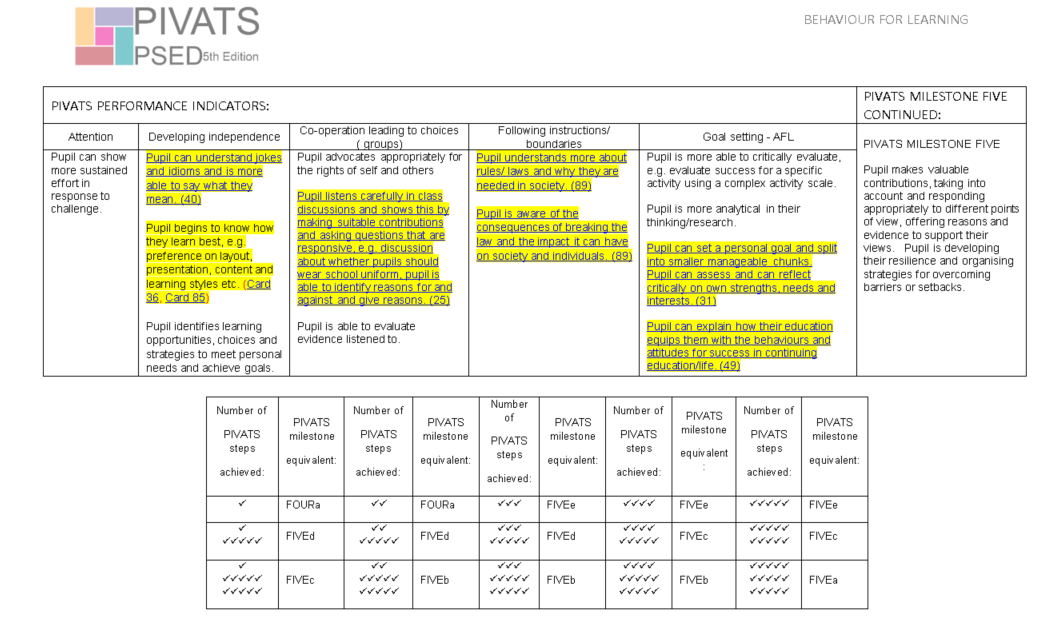 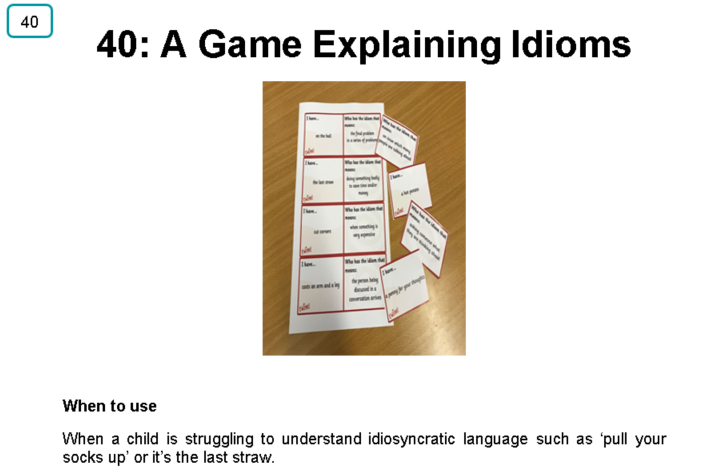 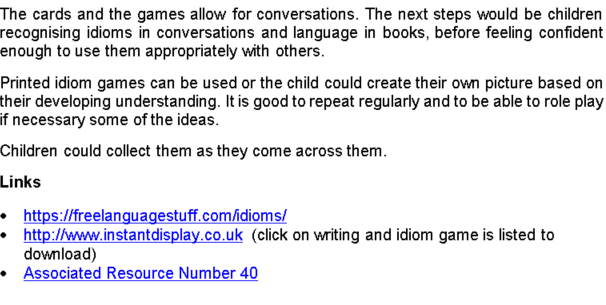 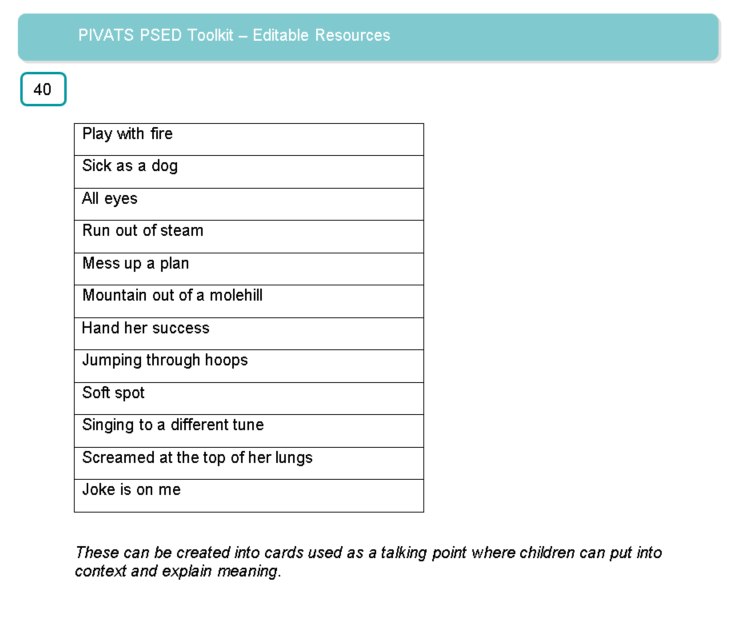 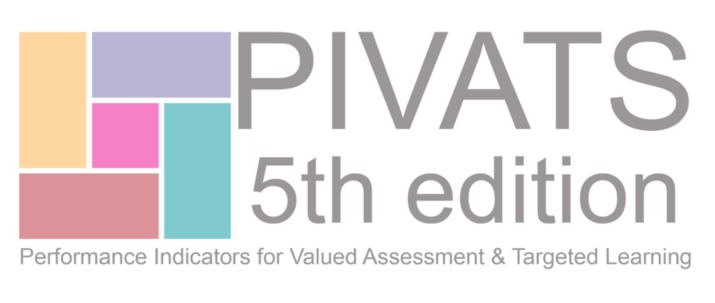 Emotional Awareness
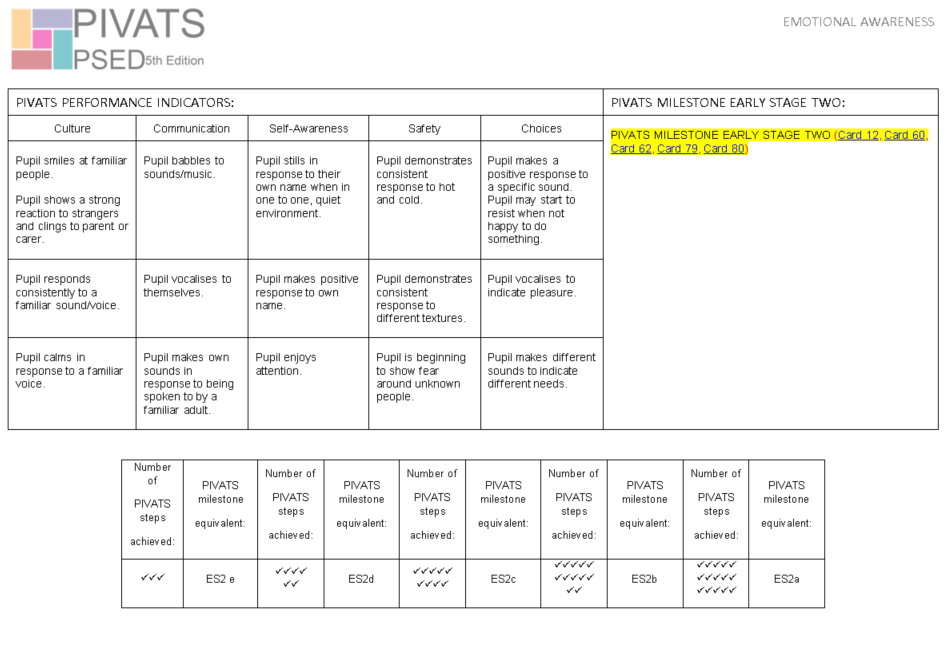 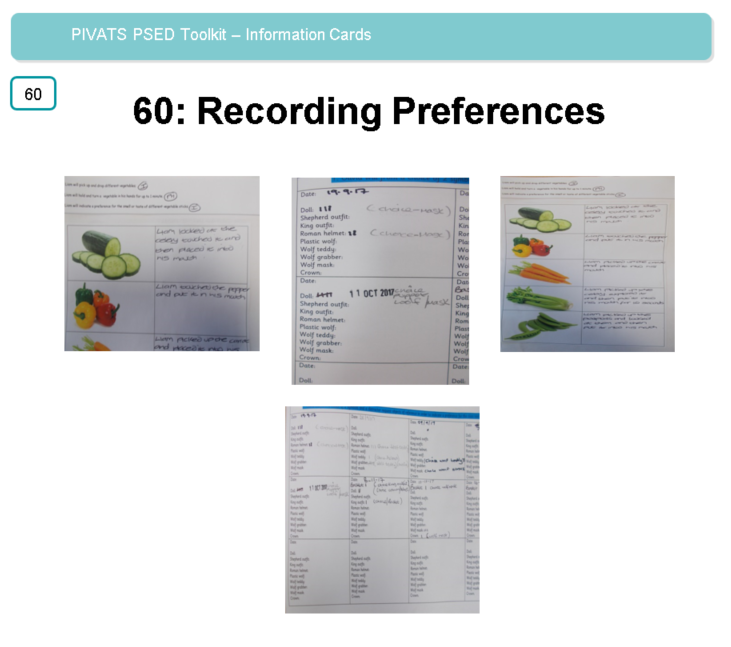 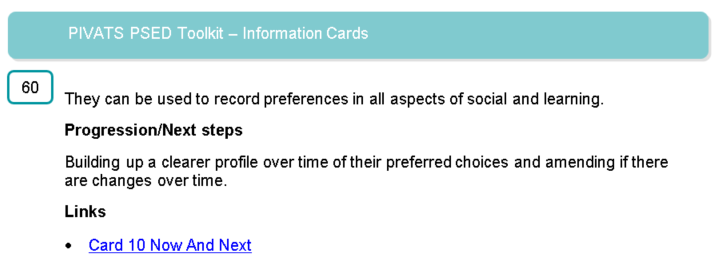 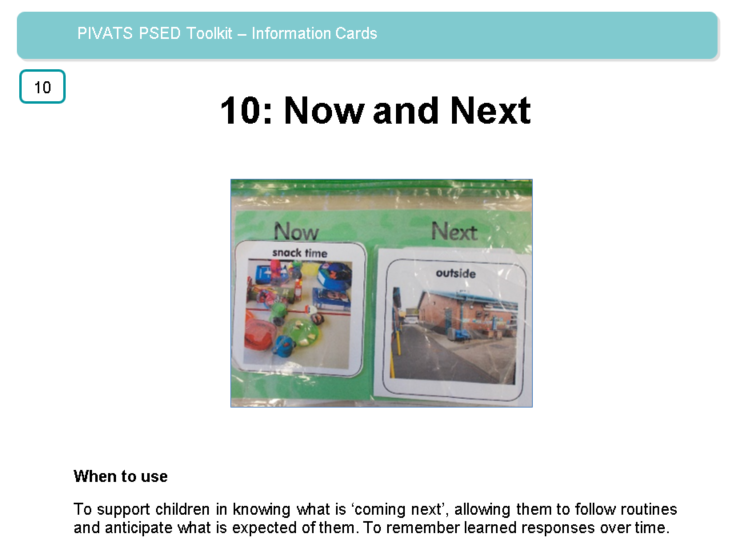 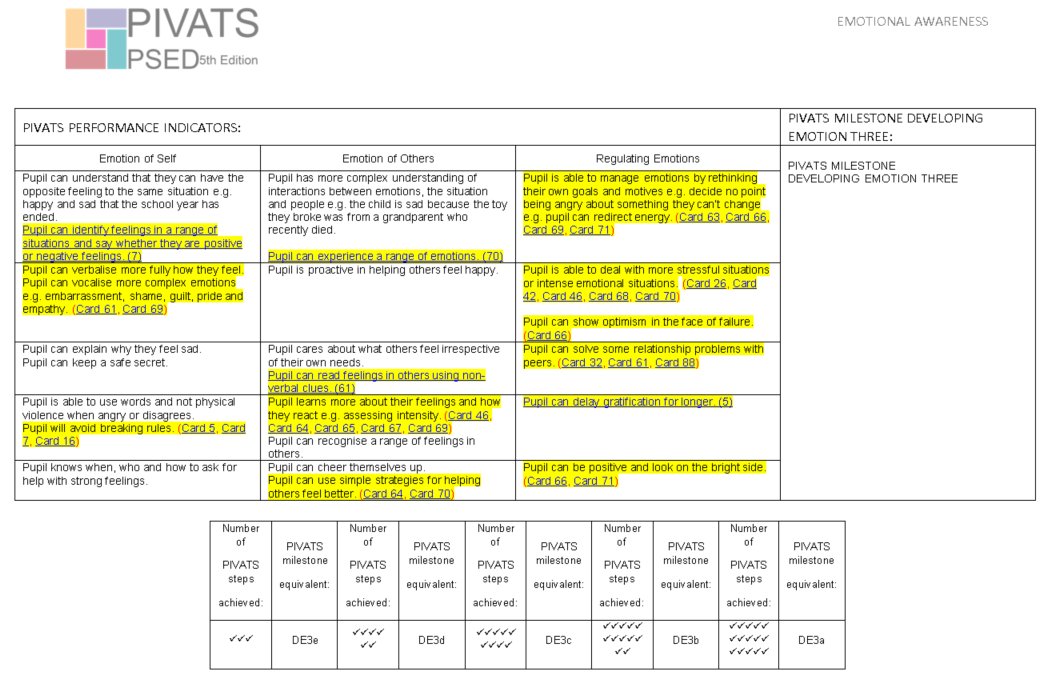 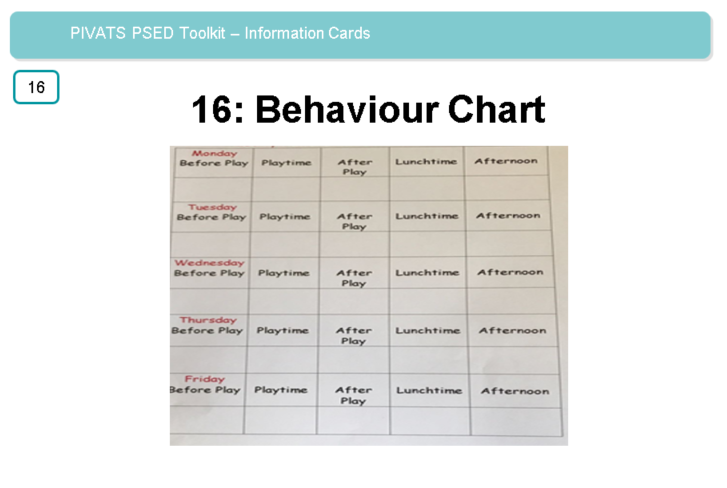 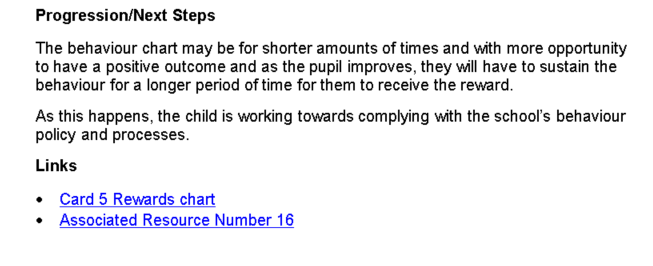 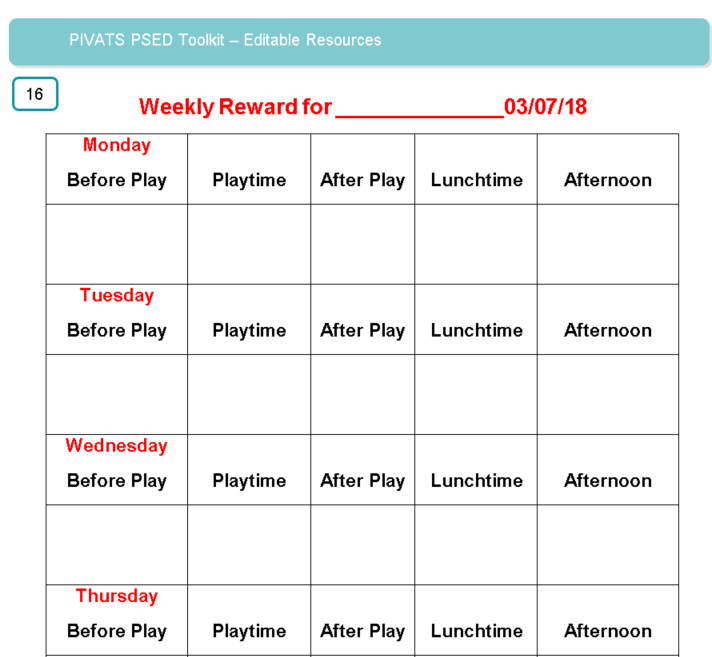